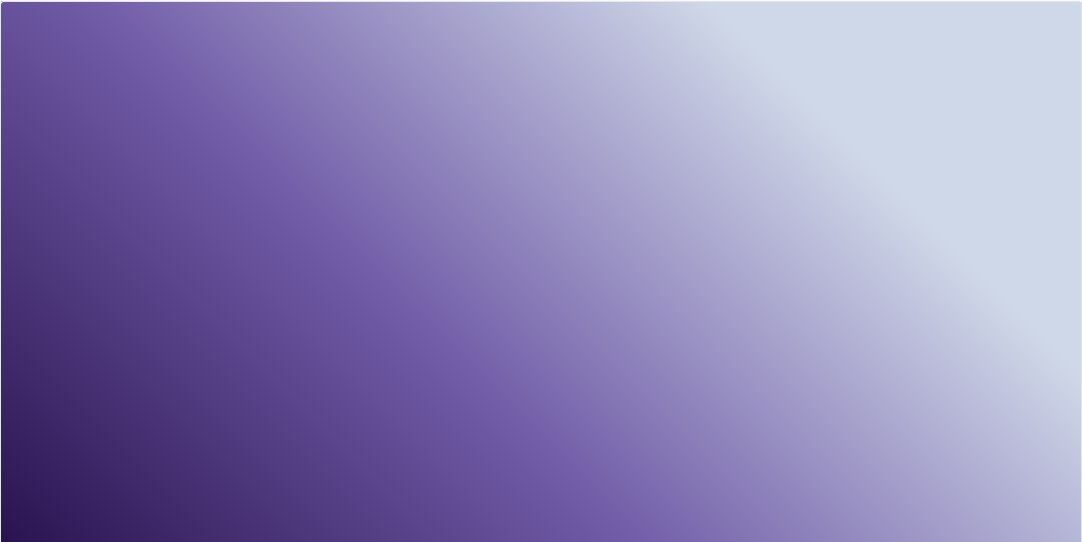 Smart Valuer Assistant
Индивидуальная оценка объектов офисной недвижимости.
Аналитик ООО «ИнформОценкаПро»
Соловьева Анастасия Сергеевна
Аналитик ООО «Информ-оценка»
Савельев Кирилл Игоревич
Ввод данных
2. Анализ рынка
1. Местоположение
3. Оценка
Предварительный отчет
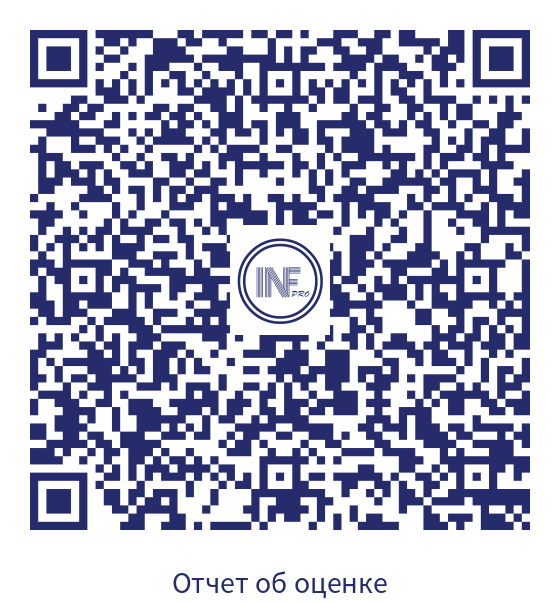 Создание отчета при помощи SVA занимает около 20 минут
0. Ввод данных
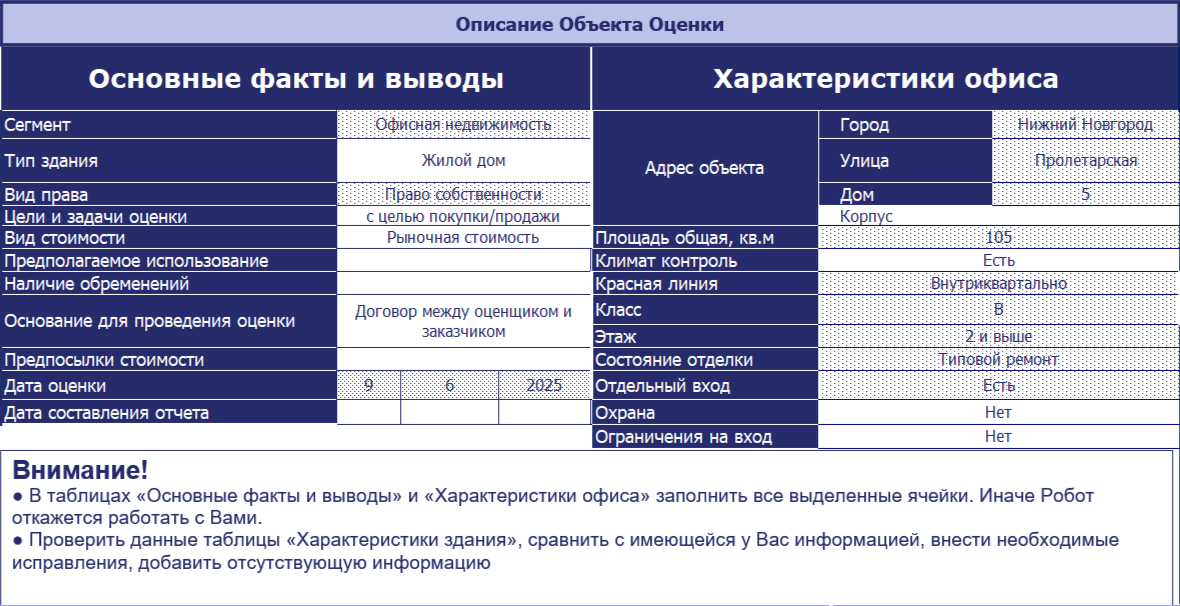 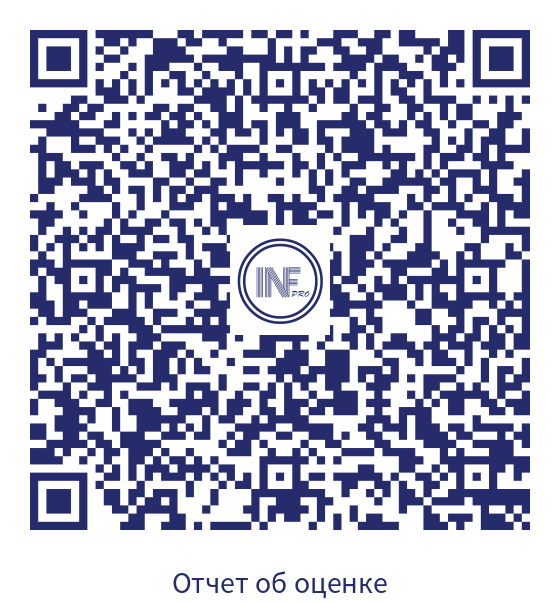 1. Местоположение
Характеристики здания:
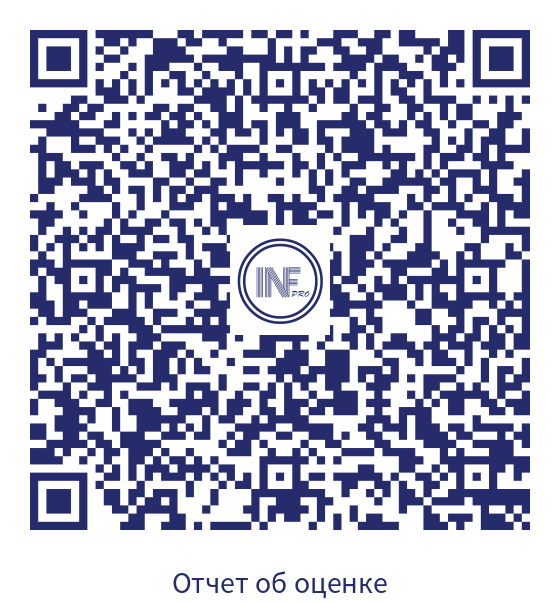 1. Местоположение
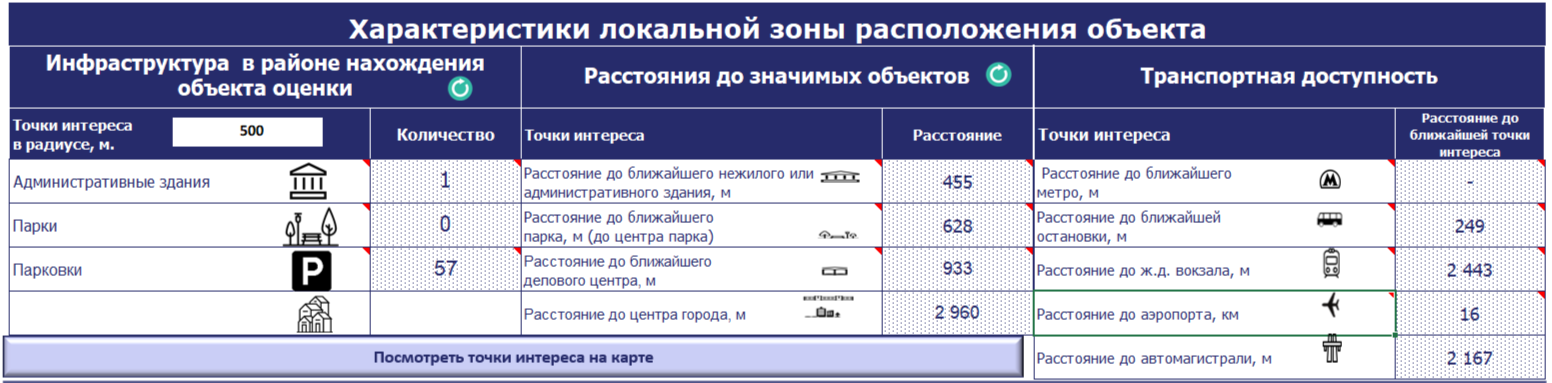 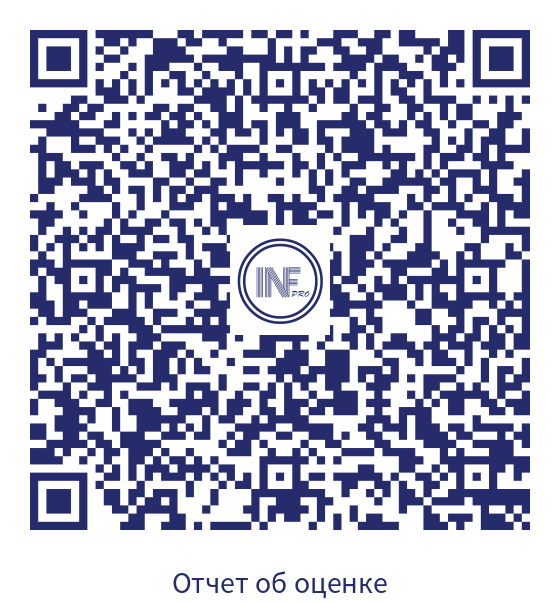 1. Местоположение
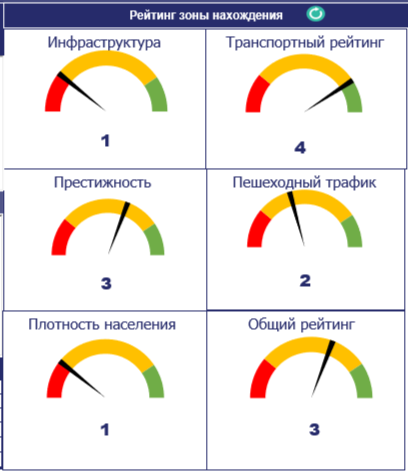 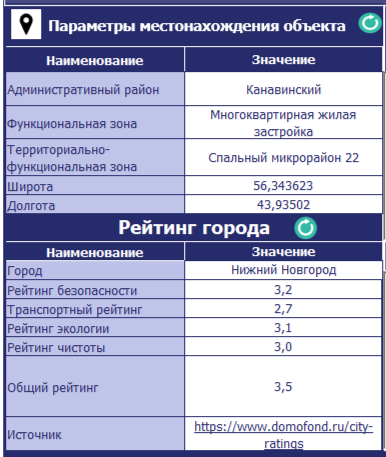 Рейтинги, параметры местонахождения
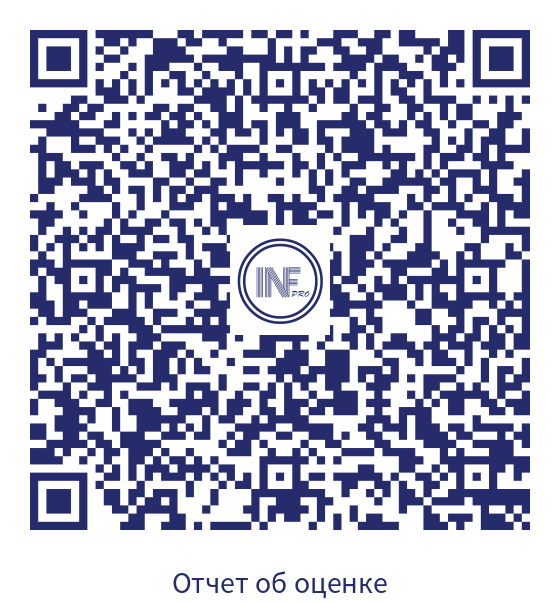 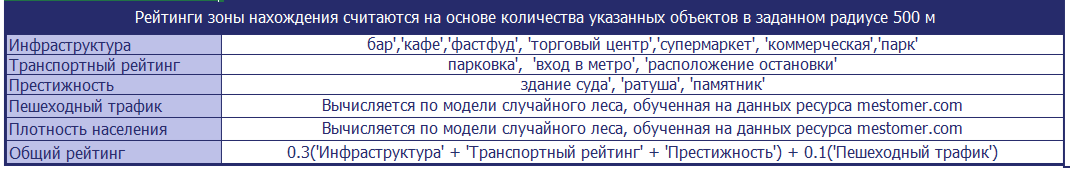 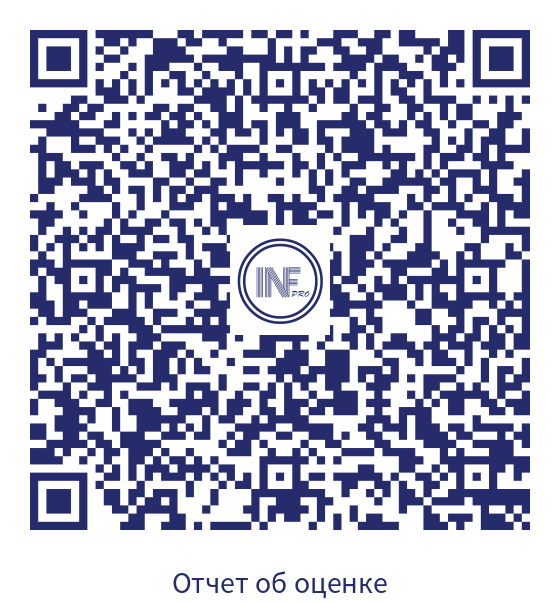 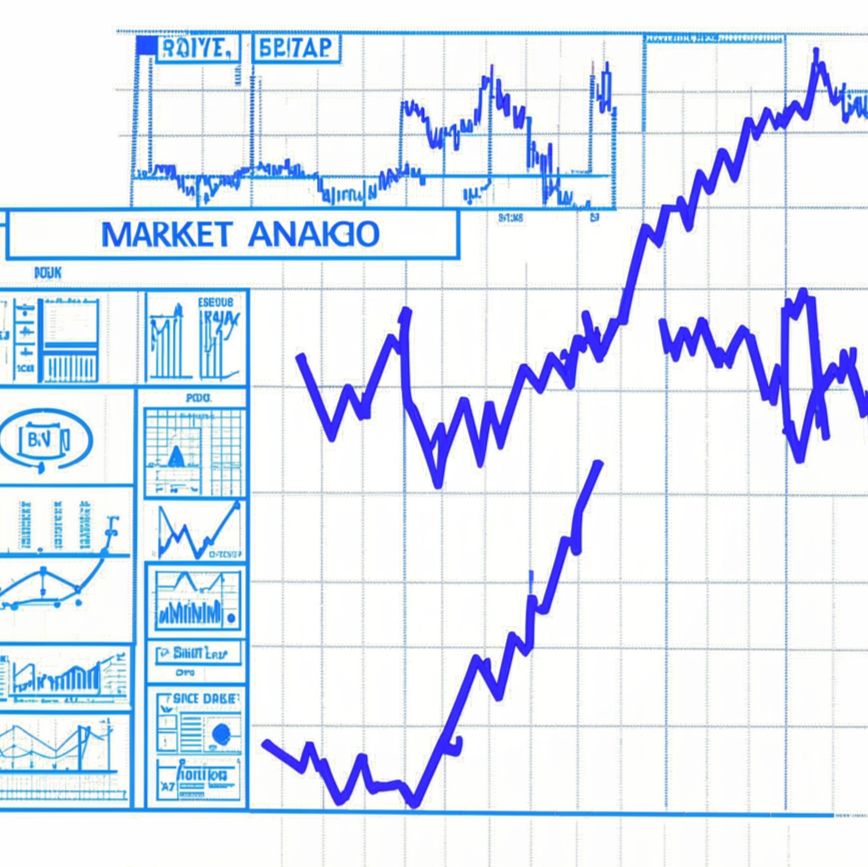 Анализ рынка
Анализ ликвидности рынка недвижимости на основе результатов исследования сроков экспозиции объектов
Анализ  текущего состояния  цен и арендных ставок на рынке рынка объекта недвижимости
Анализ динамики рынка на основе «исторических» данных за прошедший период
Анализ влияния социально-экономической обстановки. Выполняется нейронными сетями
(Гистограммы, боксплоты)
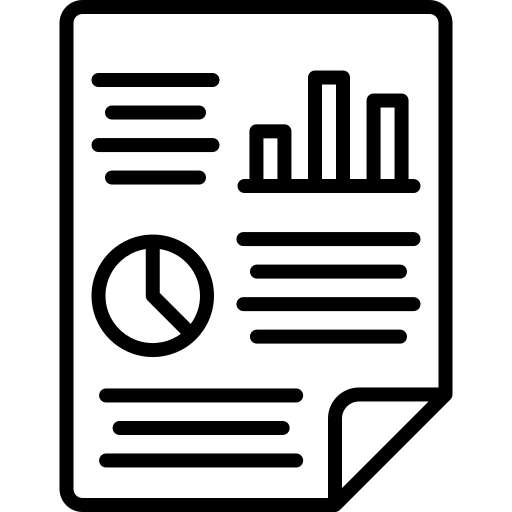 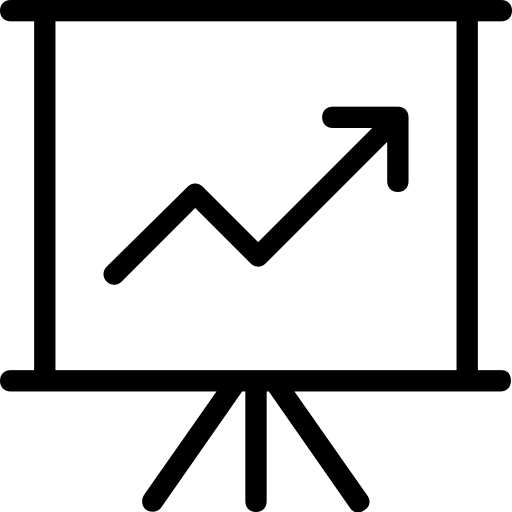 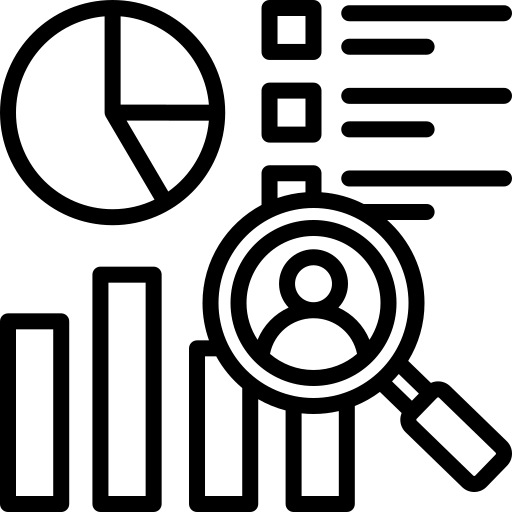 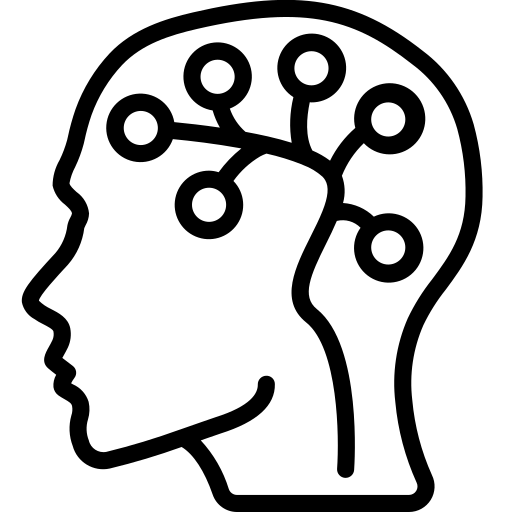 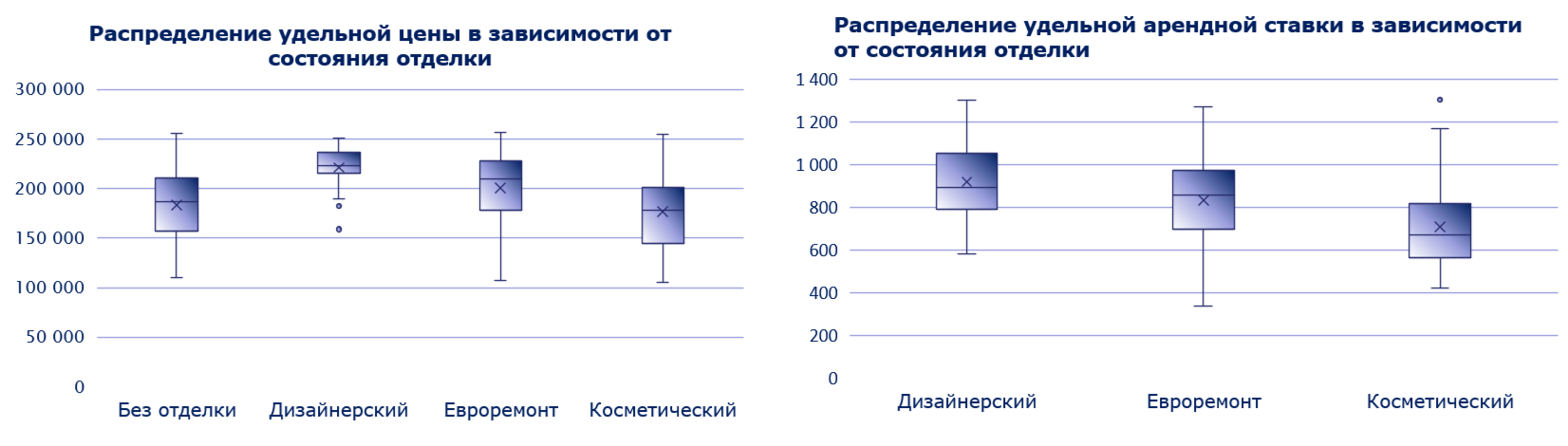 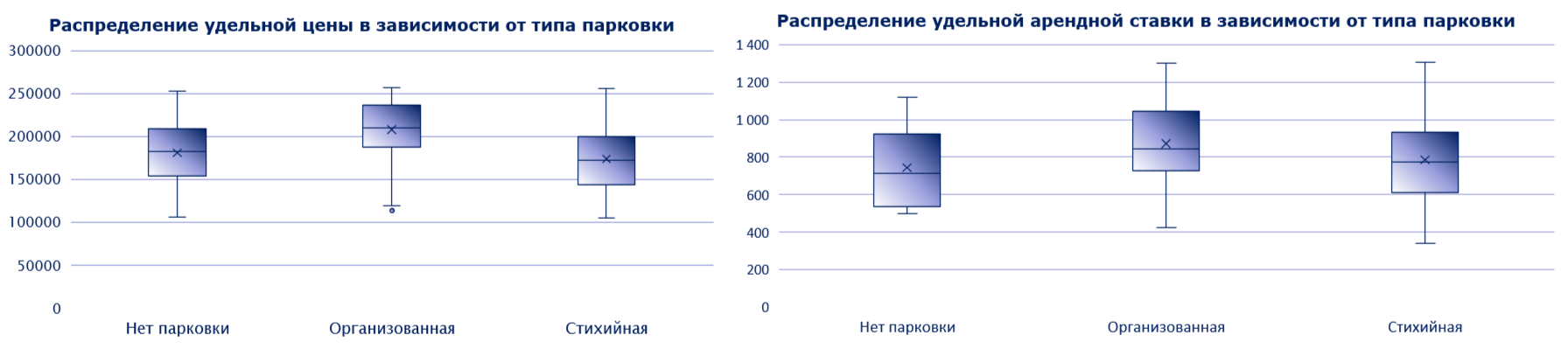 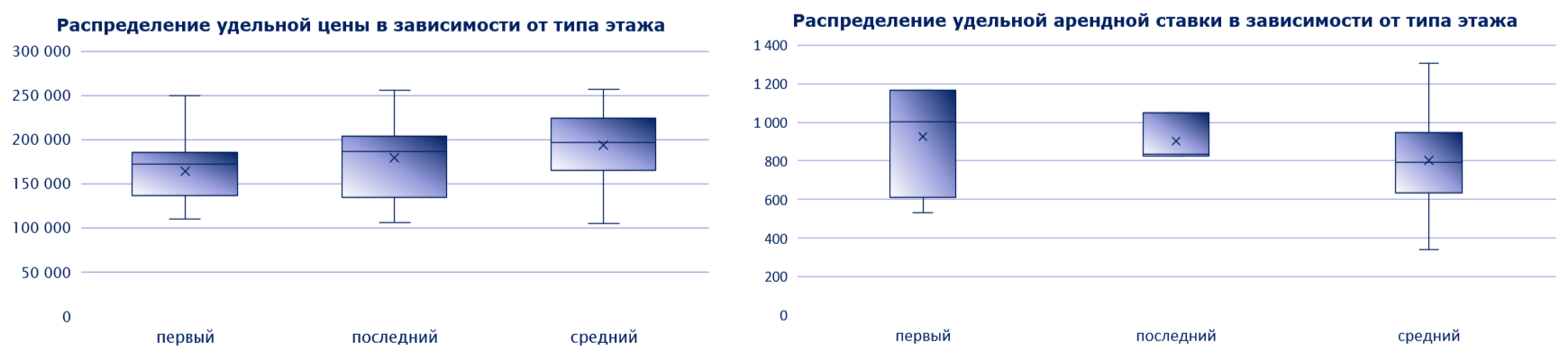 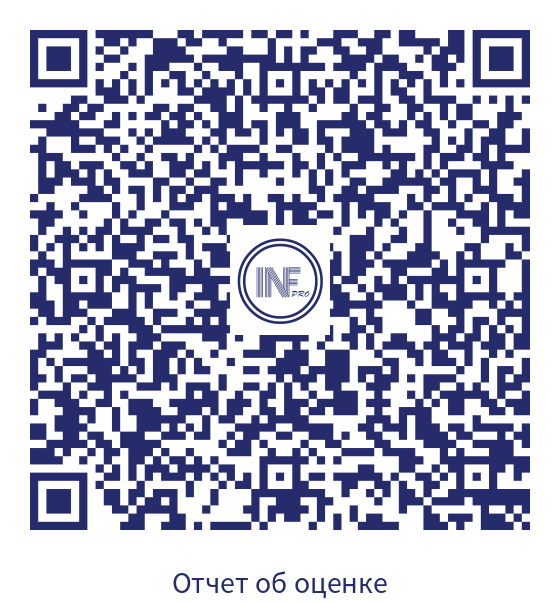 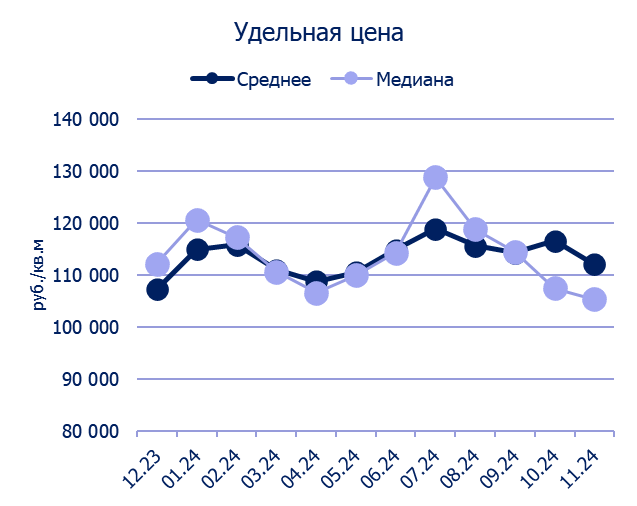 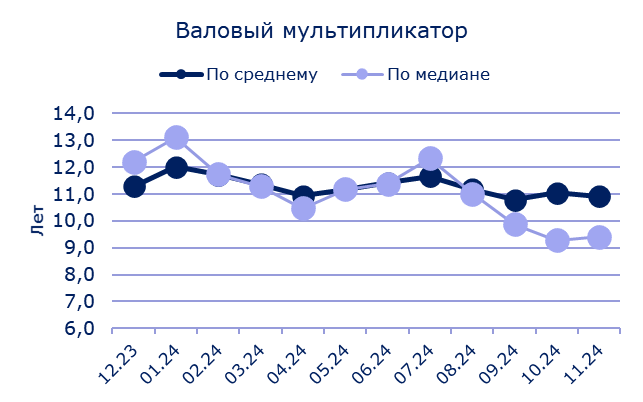 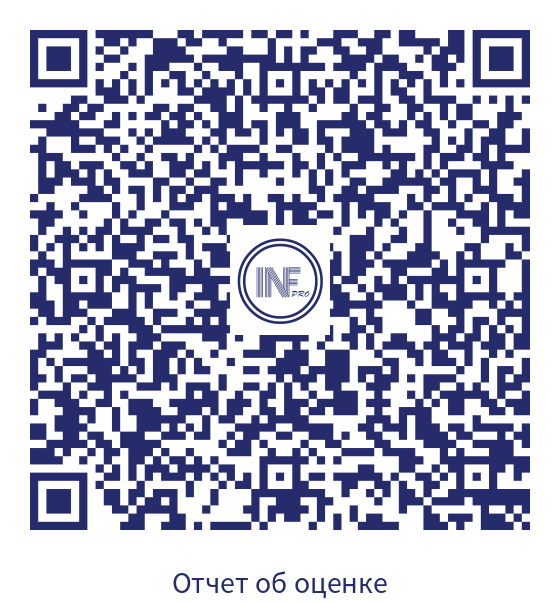 Оценка
Оценка, основанная на технологии искусственного интеллекта.
Корректировка цен аналогов. Расчет рыночной стоимости объекта оценки. Определение  интервала. в котором находится рыночная стоимость
Подбор аналогов.    Алгоритм, моделирующий поведение оценщика
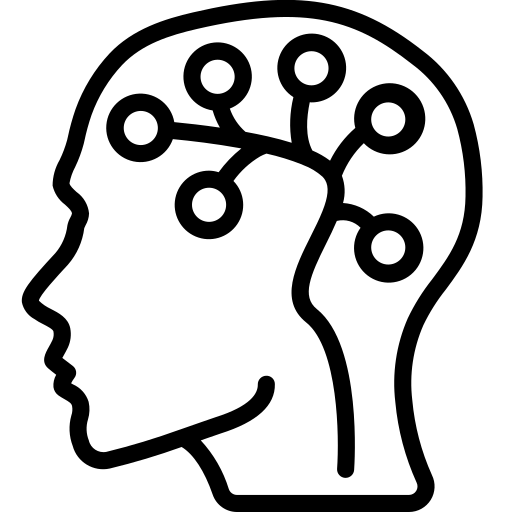 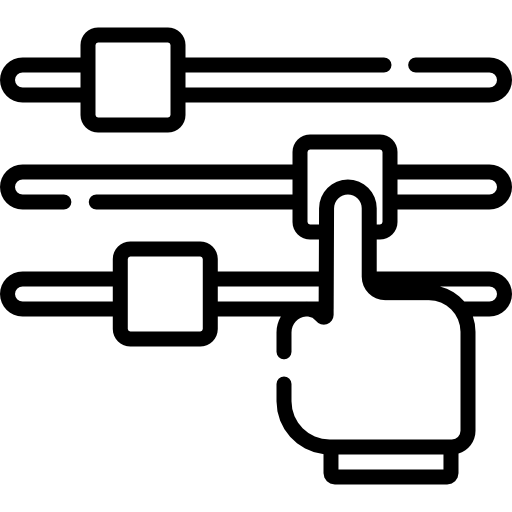 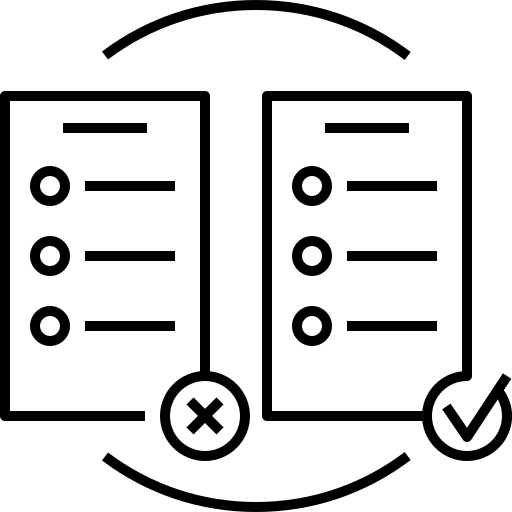 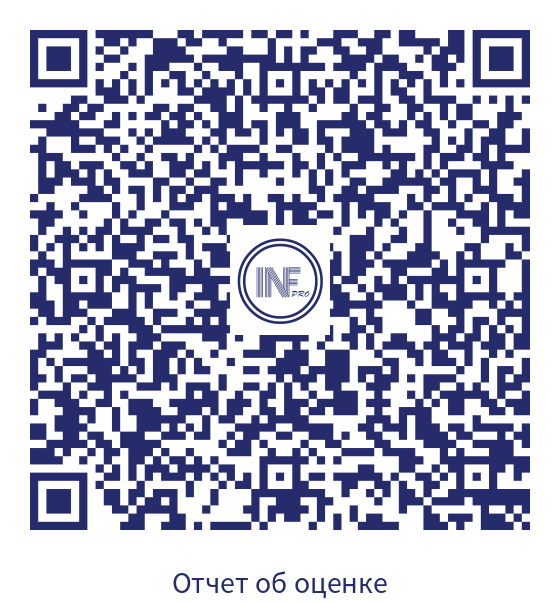 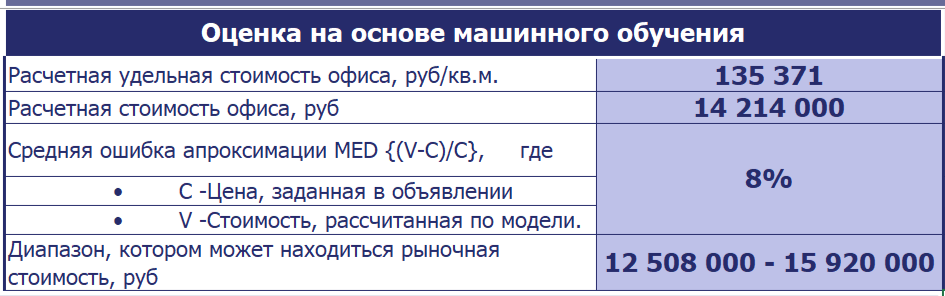 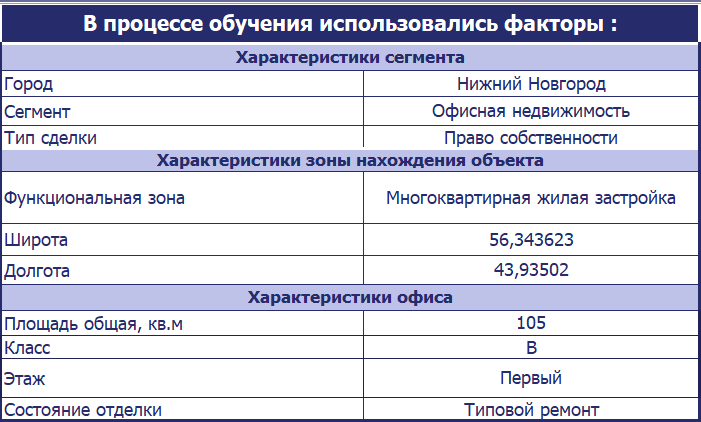 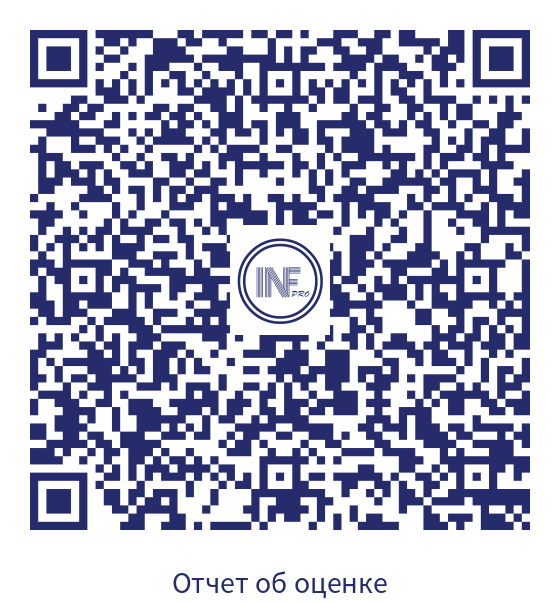 Результат оценки
Рыночная цена
Стандартное отклонение
Доверительный интервал
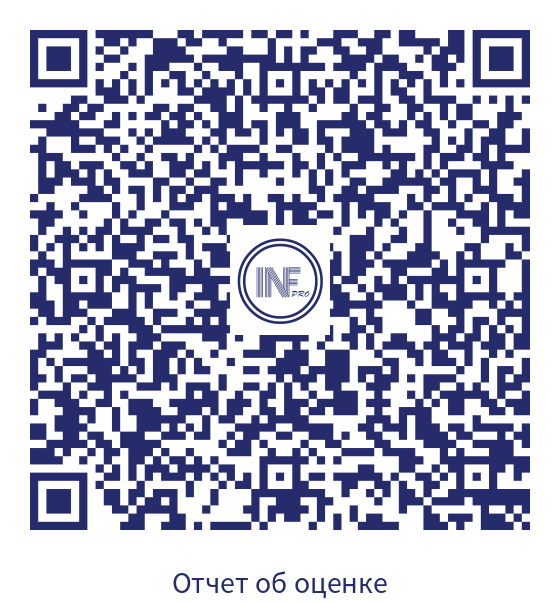 По бутстрепу
По евклидовому расстоянию
Корректировка цен аналогов по различающимся параметрам сравнения
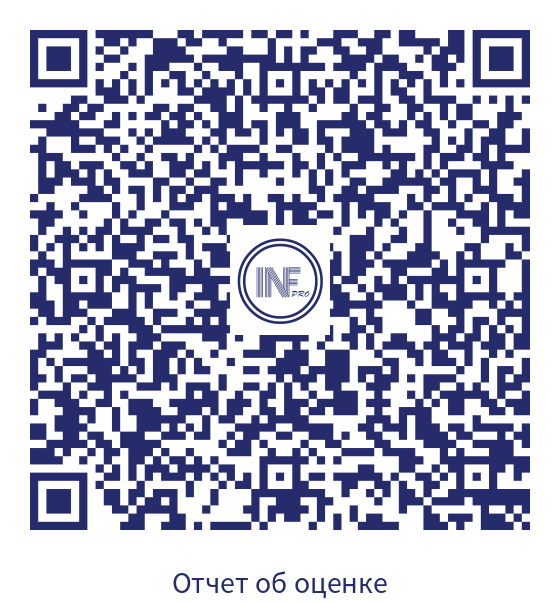 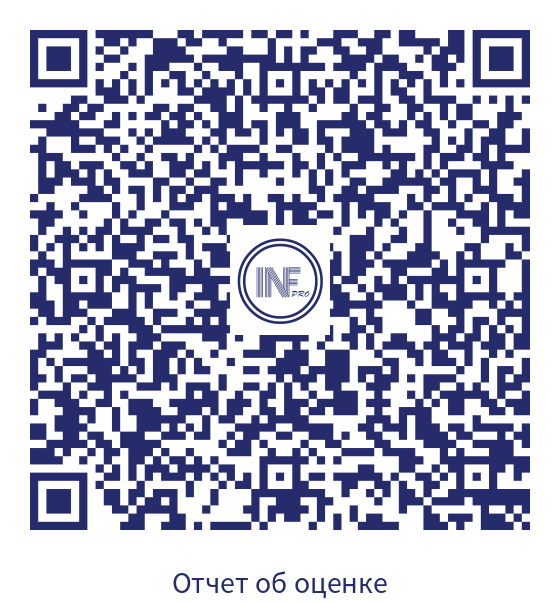 ОТЧЕТ ОБ ОЦЕНКЕ
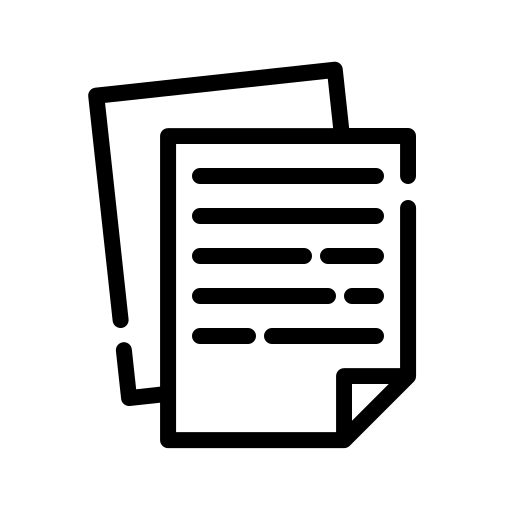 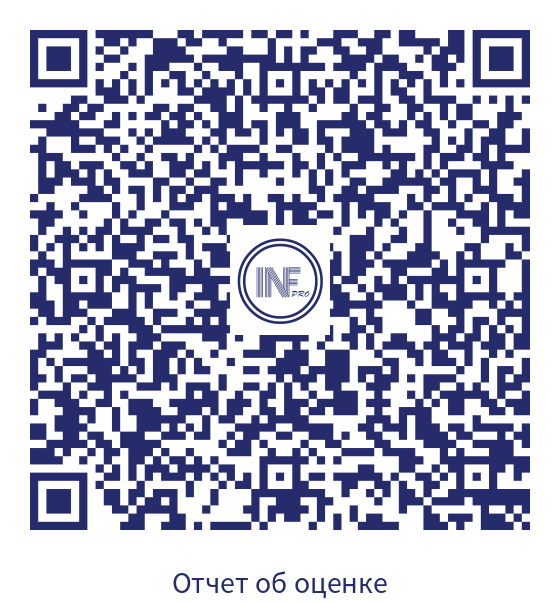